ABCC Multi-Tier Ownership Applications
Multi-Tier Filing Notes
ABCC Retail Application Checklist
Please refer to the ABCC Application Checklist for a complete list of required documents here.
Multi-Tier filings should additionally include the following:
Flow Chart of Organizational Structure
Include all tiers of ownership including percentage for entities and individuals
Addendum A for each entity with interest in the license
Articles of Organization or applicable Business Structure Documents for each entity with interest in the license
CORI authorization forms for each individual with interest in the license for all tiers
Optional – Beneficial Interest Exemption Request Form
Document Order
Please submit application documents for multi-tier filings in the following order following Application Questions 1-5:
Beneficial Interest Disclosure Request Form (if applicable)
Organizational Flow Chart
Question 6 and Addendum A (if necessary) for entity being licensed
Articles of Organization for entity being licensed
Applicable CORI authorization forms for entity being licenses
Addendum A, Articles of Organization, CORI forms grouped together for each successive tier of ownership, in order from licensed entity to last tier of ownership
Example Flow Chart
All entities with a beneficial interest in the entity being licensed should be reflected.
Percentage of ownership should be listed as the percentage of ownership in the next tier of the chart, not the entity holding the license.
Homefries Inc is the 100% owner of Bacon Inc, but Bacon Inc is only 50% owner of Omelette LLC.
Licensed Entity – Question 6
Question 6 on a new or transfer application should be filled out for the entity holding the license.
Addendum A can be completed if more space is required.
This is “Tier 1” of the example flow chart.
Licensed Entity – Articles of Organization
The Articles of Organization or Business Structure Documents should immediately follow Q6/Addendum A for each tier of the ownership structure.
The individuals listed on Q6/Addendum A should match the individuals listed on the Business Structure Documents.
Entities with interest in other tiers will not be listed on this document but should still be reflected on Q6/Addendum A.
CORI Request forms should follow this document for individuals for this entity.
Tier 2 Examples
Use addendum A for all tiers after the entity being licensed.
CORI Request forms for Tier 2 should follow Business Structure Documents.
Tier 3 Examples
Tier 3 is owned fully by two other entities in this example.
Tier 3 entity is listed as an interest holder on Tier 2 entity Addendum A.
Tier Branches
There are often tiers that break out in branches or across tiers. Please reflect this in the flow chart.
Both Bacon, Inc. and Sausage, Inc. reflect Tier 4 so we will follow each branch to its completion moving forward.
If entities fall in multiple tiers or interest skips tiers, please use your best judgement on layering documents in the application.
Tier 4 – Branch 1
Branch 1 breaks off and will continue to its completion.
CORI forms for the individuals listed should follow the Business Structure Documents.
Tier 5 – Branch 1
Homefries, Inc. holds 100% of Bacon, Inc. and is the final tier. Individual(s) listed here require CORI Request forms.
Tier 4 – Branch 2
Branch 2 shows the other 50% owner of Tier 3 and continues through completion.
Articles should continue to match Addendum A followed by CORI forms and then Tier 5 – Branch 2.
Tier 5 – Branch 2
This is the final set of documents for disclosing interest.
All CORI forms should be included at this point.
Additional Notes
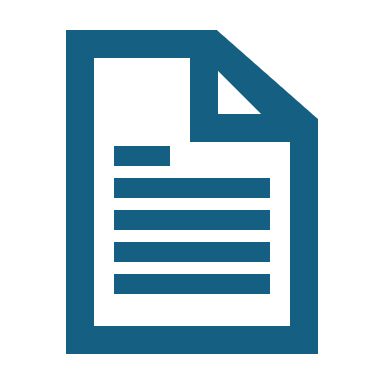 A Beneficial Interest Disclosure Request Form may be included in the application.
Common reasons for a BI Disclosure Exemption Request include individuals with no operational control of the entity or hardship in acquiring requested information. 
Inclusion of the form does not guarantee the request will be granted, and additional information may be required.
Please reach out to ABCC Staff with additional questions.